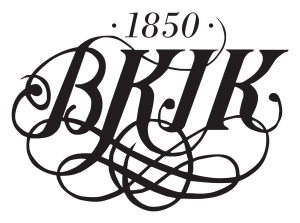 PAC 8 Steering Group Meeting 
 13 November 2012 Stuttgart

Aron Littvay-Kovacs
International Director of Budapest Chamber of Commerce and Industry
Action: “Vocational Education and Training System in the Region’s Member States”.
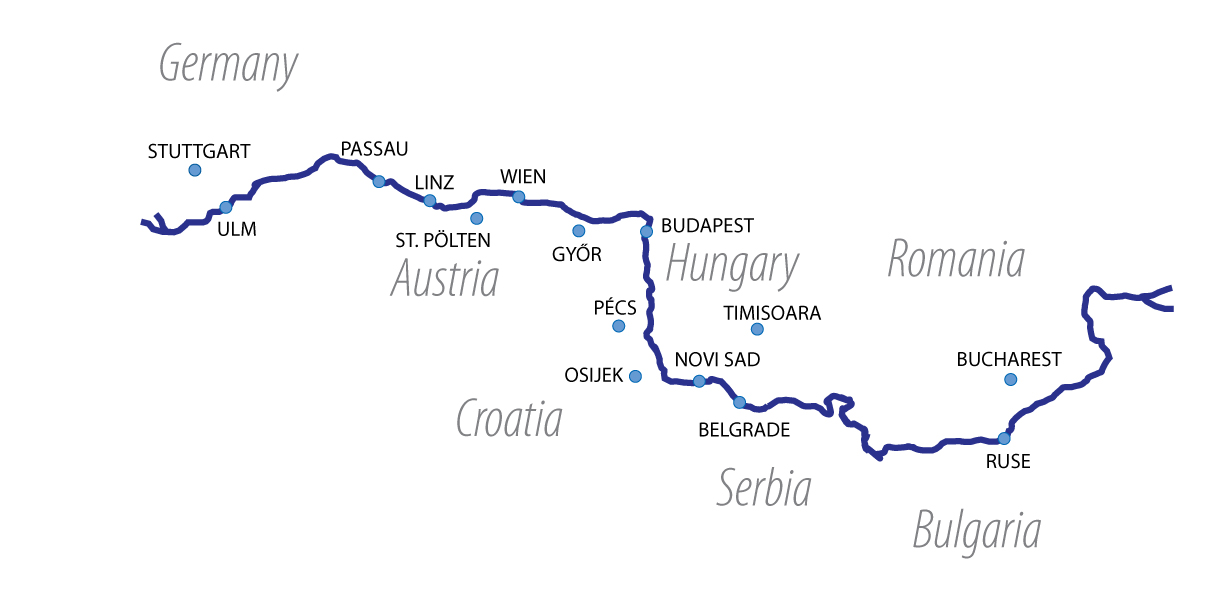 The VET project idea
The project idea came from the market especially, labour market as well as German automotive companies who have setteled in Hungary
First  project disscussion was held in Ulm, in March 2011.
This meeting was followed by Conference in Budapest in June, 2011.
The Mercedes company together with Chamber of Economics  created 5 more professions at the National Profession Register in the end of June 2011.
That would continue this project  /Meeting in Stuttgart in July 2012/
The result of SEE program: VET project did not accepted at the SEE
Milestone n°1/A: Institutional partnership buildingEstabilishing contacts with relevant institutions and initiatives
Work: Macro-region education institutions and goverment institutions has to be involved

Output: The mentined institutions could provide that these projects could wide-known

Responsable:  SG country members
Milestone n°1/B: Establishing a VET cluster with the involvement of chambers, major enterprises, and academic and vocational education institutions in the region
Work: preparation of organization rules and organizing stakeholder and contributors. Public Administration institutions, employer organisations as well as employee organisations should be involved from the member countries which are interested in vocational education and training system.
Output: creating cluster
Responsible:  DCCA members; Deadline: 31.12.2012.
Milestone n°2: Examining which model (dual or school) is more effective for specific groups of professions.
Work: analysing of the models. These models could be country-specific. National characteristics has to be taken into account and consultations among the participating members are needed continuously. 
Output: list of qualifications 
Responsible: Expert Working Groups; Deadline: 31.03.2012.
Milestone n°3: Reforming the Hungarian VET system in the framework of a PILOT project
Work: 	
The German and Austrian chambers will provide the know-how
Other participants will monitor as well as give professional advice and prepare for the utilization of experience
Reviewing and streamlining the National Register of Qualifications and aligning it with other systems in the region 
Revising some of the qualifications in line with the labour market demand
Simplifying the examination system, making those competencies already acquired contribute to it
Establishing and operating independent examination centres
Improving the VET programmes based on the experience obtained
Establishing an effective career orientation and follow-up system that also relies on labour market forecasts
Sharing experience with other countries in the region
 Output:  1. Independent Test Centre 2. Best Practices
Responsible: Budapest Chamber of Commerce and Industry and the relevant partners; Deadline: 01.08.2013
Milestone n°4: Adapting the findings of the Hungarian PILOT project to other countries of the region, taking into account the national characteristics and with a view to facilitating the free flow of capital and workforce
Work: Adaptation. The Austrian and German partners will hold the supervisor post and the Hungarian chamber will hold the operative post. The Hungarian experience need to utilize in the countries of the Region.
Output: Effective Vocational Training System
Responsible:  Chamber of Commerce of partner countries; Deadline: 31.12.2013.
Milestone n°5: Improving the prestige of skilled work
Work: Public procurement to find constructors and supervisors to develop the ports. 
Output: Promote the Results. The Region wide media campaign as well as local road shows required which will focus on the results.
Responsible:  DCCA members and the relevant partners; Deadline: 31.12.2013.
Benefits of this project:
Benefefits from German and Austrian Vocational Education model would create high competitiveness for companies, employers and eployees in the whole Danube Region.

It would create competitive education system as well.
EUSDR projectproposals of the BCCI, 
supported by the DCCA
„Introducing dual vocational training system in the South East Europe – integration of the different vocational training systems, establishing a Vocational Training Cluster”
The project is based on following questions:

 How far is vocational training in 
   accordance with market requirements?

 How similar is the expertise acquired 
   in different countries of the region?

 What is the reason for skills shortages in more and
   more sectors and how could be stopped this gap?
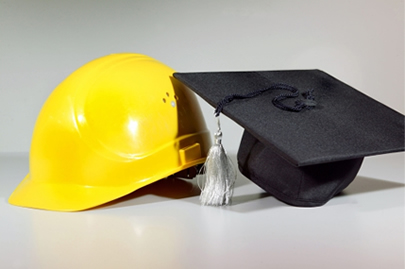 General goals:
Spread of uniform vocational education in South East Europe; Professionals educated and trained in accordance with the needs of the labour market of the Danube Region countries; The creation of a uniform training system whose certificate all countries accept; The interoperability between countries can happen due to same professional qualifications


 to develop an integrated vocational training system that allows countries to recognize each other’s certificates and applies a uniform system of requirements to reach the equivalent knowledge level at each profession in the region.


 to enhance the role of environmental protection and an environmentally conscious approach in the vocational training programmes
Specific goals:
The promotion of uniform vocational education in national media by all project partners (WP2);

Founding the institution of the EGTC that will later apply for registration (WP3);

The study of the experiences and results of the German and Austrian educational systems, in order to implement them to the future training system (WP4);

Increasing the interest and willingness of economic entities in practical training and the preparation of a Pilot in Hungary (WP5);

Design of registration system in Hungary in order to record the capacity of the future training centres (WP5);

Increasing the interest and willingness of economic entities in practical training in Slovenia, Romania, Serbia and Croatia (WP6)
Background
Vocational tarining is not only an education policy but 	an employment policy, an economic policy and social 	policy,


 	Creation of work based society and development of 	harmonised education system is a strategic goal in the 	region, its basic tool is the development of a 	harmonised education system
Challange
The greatest obstacle of free flow of labour and 	thereby catching up of the region is that there is no 	uniform vocational training


 	The national training systems of individual countries are 	different both in terms of content and standard of 	training. This also hampers regional SMEs mobility 	through national borders.
Our project „Dual vocational training in the region –
coordination of training systems, vocational clusters” connects
the following action of EUSDR:

Action - “To support enterprises through high performing training and qualification schemes”. 

     The shortage of skilled workers and the high unemployment of unskilled workers in the Region has implications on the competitiveness of enterprises and can be addressed by improving the qualification schemes in the Danube countries thus raising the overall qualification levels and opportunities of the labour force. Through closer cooperation of relevant labour market institutions and chambers of commerce, existing best practices could be exchanged thus supporting the "European Qualifications Framework". Support instruments should be developed for enterprises engaged in increasing the capacity and productivity of their workforce. Full use should be made of existing institutions and bodies in the Region.
Example of project - “To develop joint programmes for professional education and vocational training together with enterprises” 

    with the aim to improve the efficiency of training and qualification programmes in the Region. This could bring together the private sector, public administration in the fields of education and labour market, and civil society such as chambers of commerce to develop and coordinate professional and language training programmes, coordinate curricula and exchange of guest lecturers and students. Furthermore the need for new pilot training centres should be analysed. The creation of a centre for professional education in the electro-technical industry in Bratislava is proposed as an example. (Lead: Slovakia; Danube Chambers of Commerce Association).
WORK PACKAGES:


WP1, Project management and coordination;

WP2, Communication, knowledge management and dissemination;

WP3, Institutional development;

WP4, Analysis and evaluation;

WP5, Preparation of Pilot in Hungary;

WP6, Preparation of extension in Slovenia, Romania, Serbia and Croatia.
EXPECTED RESULTS OF THE INITIATIVE: 

As a result of the future vocational centres, graduate students will take on jobs easier, companies will find the right labour force easier, thereby, the competitiveness of companies will rise in South East Europe

Skilled workers with knowledge of identical level would leave schools, as a result of which moving companies across borders would become easier since it would be clear to enterprises what knowledge and competencies labour has in a given country.

The future uniformly trained workforce will allow SSE enterprises to save money and time at home and abroad, too. SEE enterprises will have more resources released and, as a consequence, their innovation potential will be unleashed. 

The structure of vocational training, the number and preparedness of issued students will be able to adjust better and more flexibly to the needs of the economy. 

Local small and medium-sized companies will have greater chances for co-operating as suppliers with multinational companies; so, employment can significantly grow.

Based on the so evolving macro-regional knowledge and competence basis, inflow of investor capital would grow.
PARTNERSHIP: 

A regional cooperation of chambers, like the Danube Chambers and Commerce
Association (DCCA), is a perfect, already existing partnership that can address the
problem of the disintegrated national vocational educational systems in Central
Europe. Members of the DCCA have developed the idea of a united Vocational Training
Cluster, and the present project is the first step in its realization in South East Europe.

Budapest Chamber of Commerce and Industry (HU1) as ERDF Lead Partner

Vienna Economic Chamber (AT) as ERDF Project Partner

Chamber of Commerce and Industry of Slovenia, Institute for Business Education (SLO) as ERDF Project Partner

Croatian Chamber of Economy, Osijek County Chamber (HR) as IPA Project Partner

Belgrade Chamber of Commerce (RS) as IPA Project Partner

Bucharest Chamber of Commerce and Industry (RO1) as ERDF Project Partner

Timisoara Chamber of Commerce and Industry (RO2) as ERDF Project Partner

Chamber of Commerce and Industry of Győr-Moson-Sopron County (HU2) as ERDF Project Partner

Chamber of Commerce and Industry of Pécs-Baranya County (HU3) as ERDF Project Partner.
Target Groups: 

Primary school graduates in the participating countries
Primary school graduates in Hungary, Slovenia, Romania, Serbia and Croatia are the potential students and thus the primary target group of the future uniform dual vocational education system of SEE. Their attention need to be drawn to the main characteristics of, and the list of opportunities a regional uniform vocational education system can provide them. Their involvement in the project is mainly ‘targeted recipients’. 
Parents of primary school graduates from the participating countries
Member companies of the participating chambers (project partners):
SME members of the participating chambers make up a large number of potential companies who could actively participate locally in the uniformed vocational educational system by providing an opportunity of practical training at their workplaces for the students.
Decision makers dealing with the legal background of national education in the
participating countries
In Hungary dual vocational education needs to be reformed and matched to the planed uniform vocational education system of SEE. In Slovenia, Romania, Serbia and Croatia no dual vocational education exists, so here especially the legal background needs to be correlated to the planed initiative.
Thank you for your attention!
Kovacs.aron@bkik.hu
www.bkik.hu
office@danubechambers.eu
www.danubechambers.eu